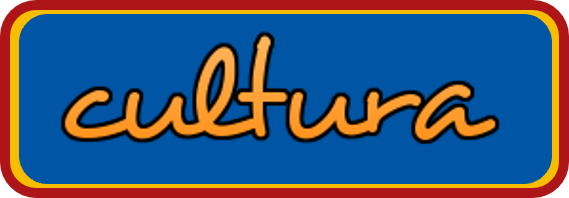 La plaza tiene una torre
(Antonio Machado)Extended reading
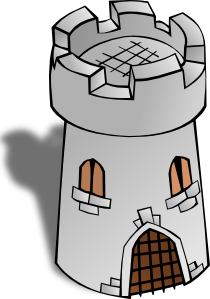 Y7 SpanishTerm 2.1 - Week 1 - Lesson 29
Nick Avery / Rachel HawkesArtwork: Mark DaviesDate updated: 14.01.24
[Speaker Notes: All pictures selected are available under a Creative Commons license, no attribution required.

Note: all words (new and revisited) in this week of the SOW appear on all three GCSE wordlists, with the following exceptions:
i) AQA list does not have voluntario.
ii) Edexcel list does not have iglesia, respuesta, torre, voluntario.
Learning outcomes (lesson 1):
Work with a challenging text
Introduction of SSCs [v] and [b]
Consolidation of ‘ser’ for traits and ‘estar’ for state
Word frequency (1 is the most frequent word in Spanish): 
7.2.1.1 (introduce) vocab set: saber [44]; pasar [68]; torre [2138]; su [12]
7.1.2.5 (revisit) museo [1114]; banco [728]; teatro [605]; centro [316]; mercado [487]; tienda [1515]; plaza [806]; iglesia [437]; escuela [424]; ciudad [178]; entre [63]; el, la [1]; lejos [833]; cerca [1042]; respuesta [488]
7.1.1.7 (revisit) necesitar [276]; usar [317]; llevar¹ [75];  zapato [1477]; vaso [1609]; producto [394]; bolsa [1581]; camisa [1873]; cosa [69]; ayuda [784]; voluntario¹ [2732]; gracias [275]; de nada [nada-87]; luego¹ [150]

Source: Davies, M. & Davies, K. (2018). A frequency dictionary of Spanish: Core vocabulary for learners (2nd ed.). Routledge: London

The frequency rankings for words that occur in this PowerPoint which have been previously introduced in NCELP resources are given in the NCELP SOW and in the resources that first introduced and formally re-visited those words. 
For any other words that occur incidentally in this PowerPoint, frequency rankings will be provided in the notes field wherever possible.]
v
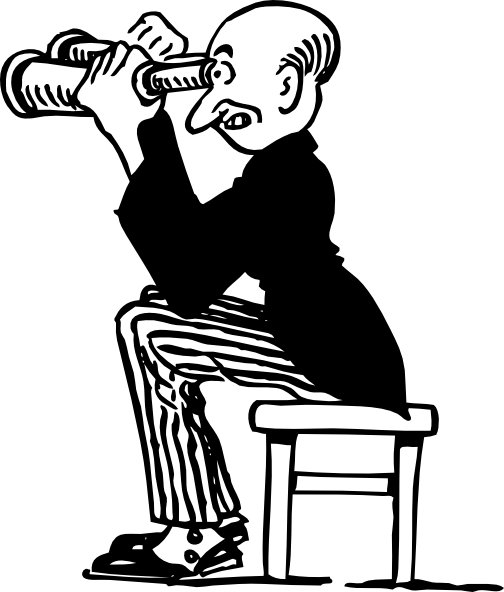 ver
[Speaker Notes: Introduce and elicit the pronunciation of the individual SSC ‘V’ and then present and practise the pronunciation of the source word ‘ver’.

A possible gesture for this source word would be to pretend to look through binoculars, as in the picture above]
v
ver
[Speaker Notes: Repeat the sound and elicit the source word.]
v
ver
[Speaker Notes: Repeat the sound and elicit the source word.]
verano
verdad
v
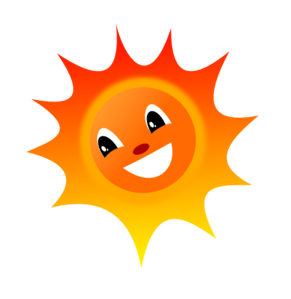 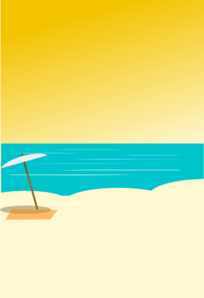 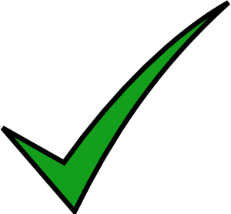 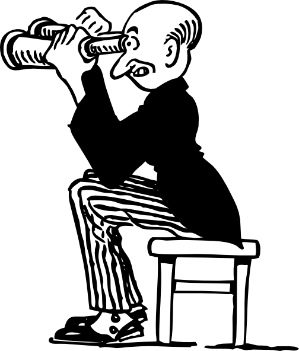 joven
verde
ver
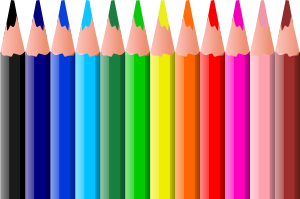 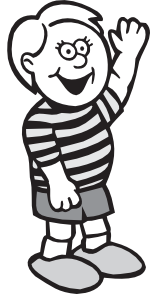 vivir
[to live]
[Speaker Notes: Introduce and elicit the pronunciation of the individual SSC ‘gi’ and then the source word again (with gesture, if using).Then present and elicit the pronunciation of the five cluster words.
The cluster words have been chosen for their high-frequency, from a range of word classes, with the SSC (where possible) positioned within a variety of syllables within the words (e.g. initial, 2nd, final etc.). Additionally, we have tried to use words that build cumulatively on previously taught SSCs (see the Phonics Teaching Sequence document) and do not include new SSCs. Where new SSCs are used, they are often consonants which have a similar symbol-sound correspondence in English.]
verano
verdad
v
joven
verde
ver
vivir
[Speaker Notes: Without the images, students focus this time again closely on the SSC and the cluster words.]
verano
verdad
v
joven
verde
ver
vivir
[Speaker Notes: Without the images or sound, students have to pronounce the words themselves.]
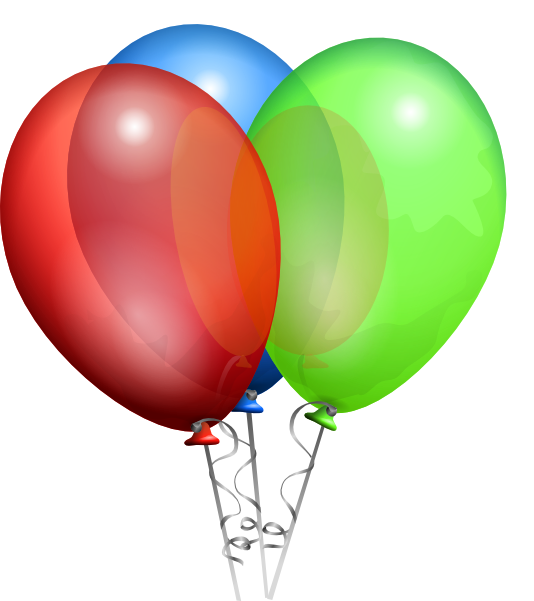 b
celebrar
[Speaker Notes: Introduce and elicit the pronunciation of the individual SSC ‘b’ and then present and practise the pronunciation of the source word ‘celebrar’.

A possible gesture for this source word would be to put your hands above your ahead and dance/jump]
b
celebrar
[Speaker Notes: Repeat the sound and elicit the source word.]
b
celebrar
[Speaker Notes: Repeat the sound and elicit the source word.]
abuela
bonito
b
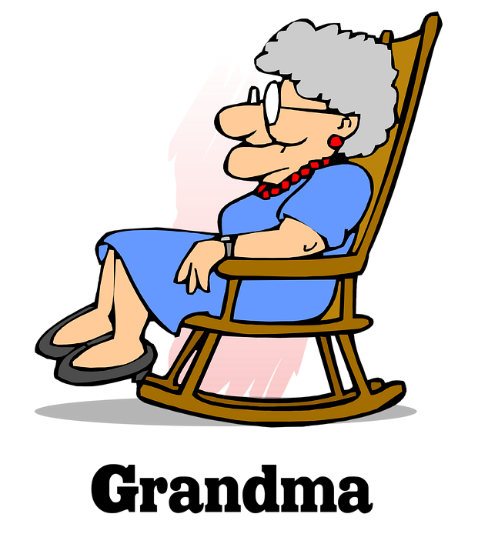 [pretty]
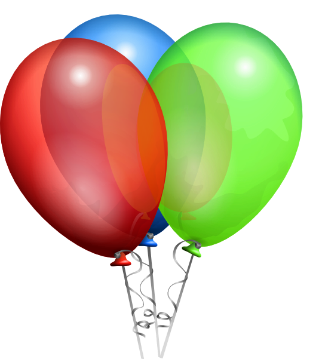 deber
saber
celebrar
[to know]
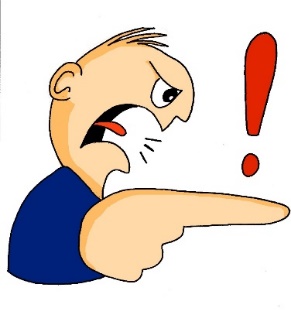 bastante
[quite]
[Speaker Notes: Introduce and elicit the pronunciation of the individual SSC ‘b’ and then the source word again (with gesture, if using).Then present and elicit the pronunciation of the five cluster words.
The cluster words have been chosen for their high-frequency, from a range of word classes, with the SSC (where possible) positioned within a variety of syllables within the words (e.g. initial, 2nd, final etc.). Additionally, we have tried to use words that build cumulatively on previously taught SSCs (see the Phonics Teaching Sequence document) and do not include new SSCs. Where new SSCs are used, they are often consonants which have a similar symbol-sound correspondence in English.]
abuela
bonito
b
deber
saber
celebrar
bastante
[Speaker Notes: Without the images, students focus this time again closely on the SSC and the cluster words.]
abuela
bonito
b
deber
saber
celebrar
bastante
[Speaker Notes: Without the images or sound, students have to pronounce the words themselves.]
escuchar
Escucha y lee. Es ¿‘v’ o ‘b’?
A
B
C
jo__en
v
v
__erdad
cele__rar
b
D
E
F
__erde
v
b
b
__astante
de__er
[Speaker Notes: Timing: 3 minutes

Aim: Listening activity to provide input to help establish the sound-spelling connection. 
Note that the audio will not help students to distinguish ‘b’ from ‘v’; the audio is simply provided for reinforcement. Students need to recall the spelling of each word.

Procedure:
Teachers click the letter button to play the recording of the word.
Students write the missing letter. 
See next slide for a variation of this activity (where students have to write full word).]
¿‘v’ o ‘b’?
escuchar
celebrar
joven
verdad
A
C
B
verde
deber
bastante
D
F
E
[Speaker Notes: More challenging variation activity to the previous slide

Timing: 3 minutes

Aim: Listening activity to provide input to help establish the sound-spelling connection. 
Note that the audio will not help students to distinguish ‘b’ from ‘v’; the audio is simply provided for reinforcement. Students need to recall the spelling of each word.

Procedure
1. Teachers click the letter button to play the recording. Students listen and write the full word.]
hablar
deber
Identifica la palabra correcta.
vivir
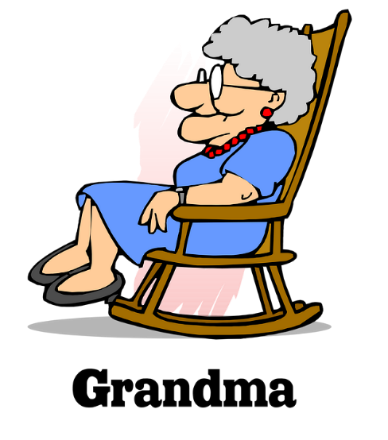 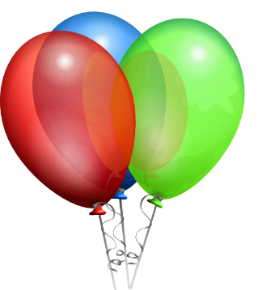 verde
[to know]
1
2
3
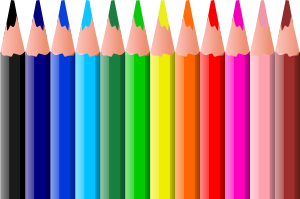 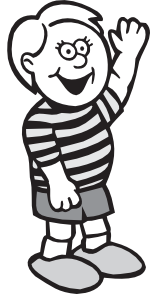 [to live]
[young]
6
5
4
joven
verdad
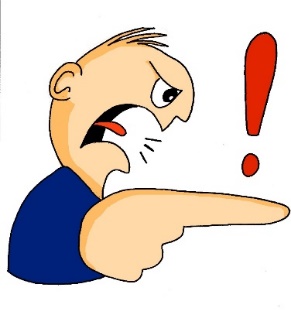 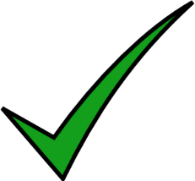 [quite]
8
7
9
[must]
saber
bastante
abuela
celebrar
[Speaker Notes: Timing: 3 minutes

Aim: Having focused on the sound-spelling correspondence, students now focus on the meaning of the words used for practice. 

Procedure:
1. The teacher says the number (either in numerical or random order, to challenge students more). Students have to search the options around the edge of the box to decide which is the corresponding word.  Teachers should pause for several seconds to allow students to search, then elicit the Spanish word from students in chorus.

Notes:
To allow for flexibility in the order of numbers, the answers have not been animated.]
leer
Lee el texto. ¿Qué tipo de texto es?
leer
La plaza tiene una torre, 
la torre tiene un balcón,
¿Un artículo?
¿Una novela?
¿Un poema?
El balcón tiene una dama,
La dama una blanca flor…
[Speaker Notes: Timing: 1 minute

Aim: Introductory slide to challenging text that is the focus of this lesson for students to anticipate what they might be about to work on.

Procedure:
Ask students to read aloud the first four lines of the text and then identify its type. ‘Artículo’, ‘novela’ and ‘poema’ haven’t been taught in the scheme of work but should be recognisable as cognates.
Teachers could prompt certain reasons why they may suggest a poem: frases cortas, repetición]
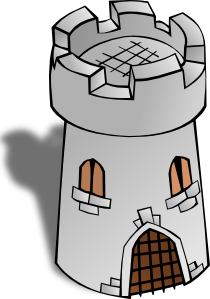 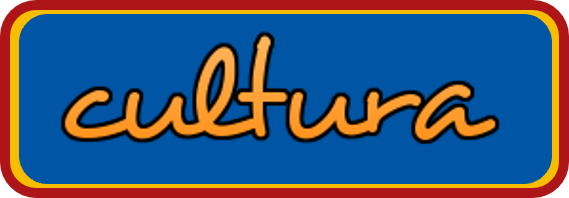 La plaza tiene una torre,
la torre tiene un balcón,
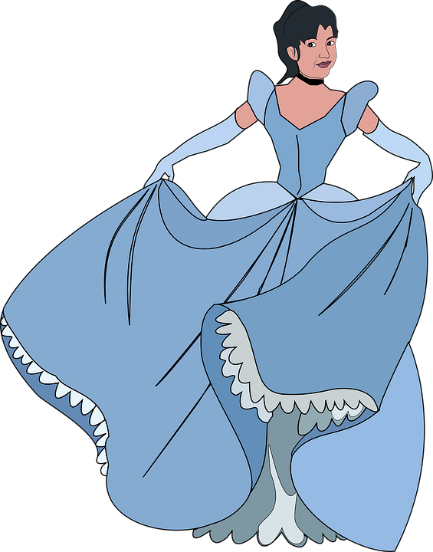 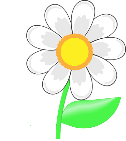 El balcón tiene una dama,
La dama una blanca flor…
[Speaker Notes: Timing: 1 minute

Aim: slide to remind students of the use of ‘tiene’ . This begins to foster an approach to challenging texts of searching for words that are familiar.

Procedure:
1. Teachers elicit from students the meaning of ‘tiene’, which they first learnt in term 1.1 week 4.  Since it was introduced, there have been several opportunities to revisit parts of ‘TENER’ in the scheme of work.
2. Teachers ask students why they think ‘tiene’ is missing from line 4 of the poem (i.e. to maintain the rhythm/flow), and where it would have gone, if the writer had included it.

NotesImages are animated to support the meaning.]
El autor: Antonio Machado (1875-1913)
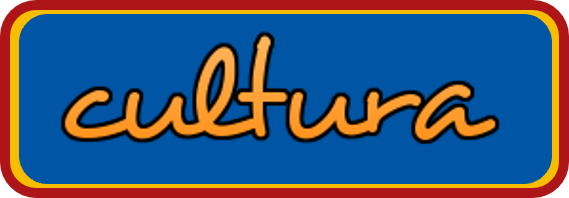 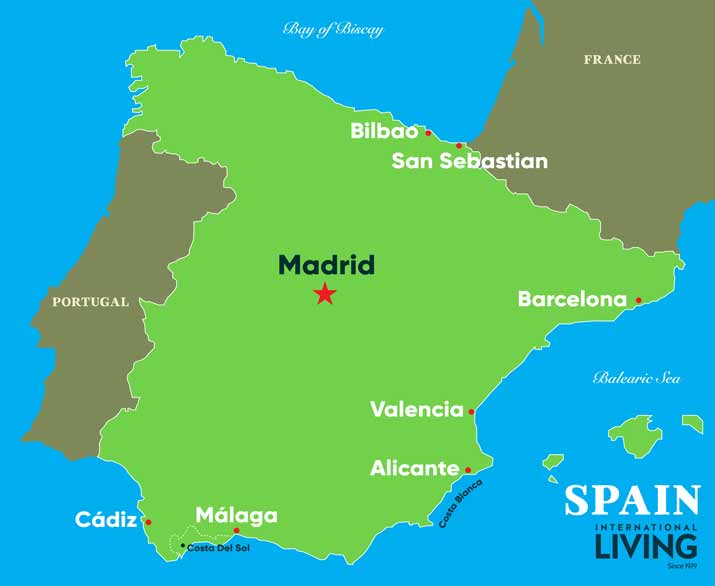 Biografía
Nace en Valencia. 
Estudia en Madrid.
Viaja mucho a Francia.
Habla francés.
viajar = to travel
Intereses
La memoria
La reflexión
El romance
[Speaker Notes: Timing: 3 minutes

Aim: Introductory details of the author of the poem, using familiar language and some cognates.

Procedure:
Teachers click to go through the slide. We can give details of his life in the present tense. Students can read aloud (whole class) to practise SSC knowledge.
Students could be asked to guess what ‘nace’ means. In the context of ‘biografía’, they may be able to guess this.
Students could also be asked: 
1/ where Valencia and Madrid are (‘¿Dónde está…?) to elicit ‘Está en el sur’ or ‘Está en el centro’. Note: ‘centro’ has been taught as a phonics word.
2/ yes-no questions with raised intonation (e.g. ‘¿Valencia está en el norte?’). Encourage full answers here (‘No, está en el sur’). 

Frequency of unknown words/cognates:
nacer [426]; viajar [902]; memoria [827]; reflexión [1909]; romance [4541]]
¿Quién es Antonio Machado?
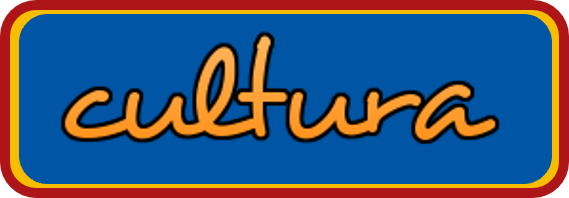 A
C
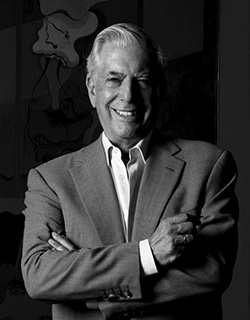 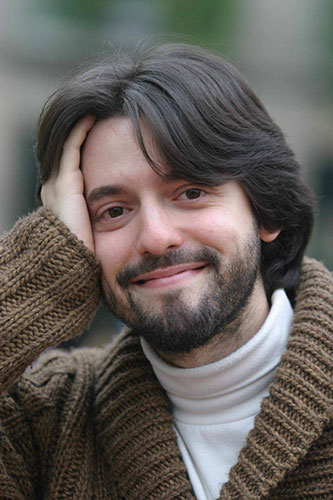 B
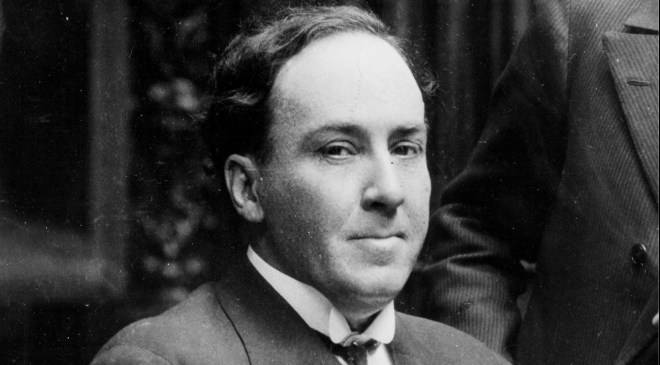 [Speaker Notes: Timing: 1 minute

Aim: another short activity to whet the interest of the students in the text

Procedure:
Ask students, e.g., ‘Es la persona en A?’. Elicit the correct answer (B).
Photo A too young, too recent (colour photo!). Photo B and C both black and white, so might be options. Students might look at their clothes to guess this.
In B (the correct photo) he also seems calm and composed, which is in tune with the interests mentioned on the last slide.

Image sources: 
A: Photo by Luis Angelis licensed under CC BY-SA 4.0 and retrieved from https://www.worldliteraturetoday.org/blog/news-and-events/award-winning-argentinean-spanish-writer-speak-ou
B: Photo by EFE, is licensed under CC BY-SA 4.0 and retrieved from http://www.spainisculture.com/en/artistas_creadores/antonio_machado.html
C: Photo by US library of Congress is licensed under CC BY-SA 4.0 and retrieved from https://www.loc.gov/item/n79079153/mario-vargas-llosa-peru-1936/]
¿Cómo está en la foto?
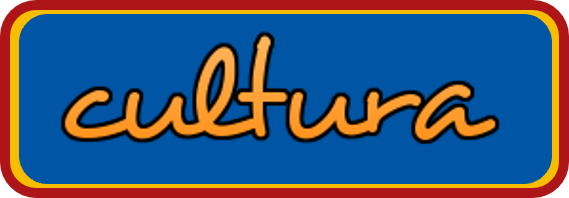 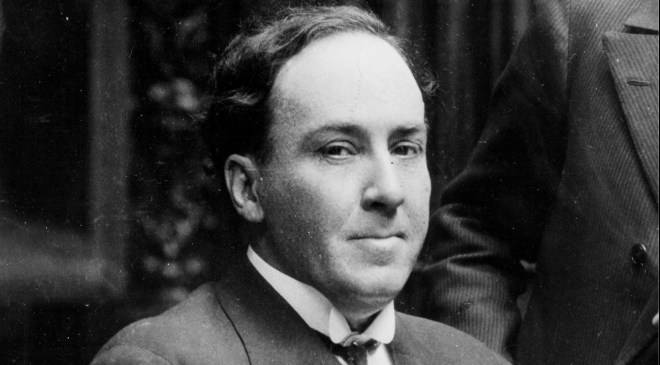 Está serio.
Está alegre.
Está raro.
[Speaker Notes: Timing: 1 minute

Aim: to revisit some adjectives with ‘estar’ for temporary state.

Procedure:
Ask students to translate the 3 phrases. Ask for other potential descriptions of how he looks, or doesn’t look. 
Other adjectives previously taught in the Spanish scheme of work could be revisited here: guapo [4192]; feo [2373]; bonito [891]; tranquilo [1073]; tonto [2379]; nervioso [1521].


Photo by EFE, is licensed under CC BY-SA 4.0 and retrieved from http://www.spainisculture.com/en/artistas_creadores/antonio_machado.html]
leer / hablar
Palabras importantes
[Speaker Notes: Timing: 4 minutes

Aim: Introduce (and recap) vocabulary involved with the poem.

Procedure:
Teachers click to reveal the English meanings of the words. First you could ask students what the words mean.
Ask students to familiarise themselves with these words, using a usual routine (read aloud, ask and answer L2  L1 meanings in pairs etc..)

Notes: Students have been taught blanco, flor, quién, la plaza, and llevar.  Revisiting them here within a new set of words will challenge their recall and deepen vocabulary knowledge.It’s encouraging for students to realise that a poem text contains words they have already learnt, as well as unfamiliar words.]
Escucha el poema.
escuchar
¿Cómo está la narradora?
tonta
rara
alegre
nerviosa
tranquila
seria
[Speaker Notes: Timing: 3 minutes

Aim: First listen of the poem (in two tones), potential dictogloss activity

Procedure:
There are two versions here – one in a happy-sounding voice (alegre) and one in a serious voice (seria).
Students could be encouraged to write down any words they hear and understand in the poem to practise their SSC knowledge. 

Note: Later in the lesson, after students have had more receptive practice (reading and listening to the poem), they could listen to again and see if they can reform any full lines from the poem (in a dictogloss style task). 

Alternative, additional version:
https://www.youtube.com/watch?v=fgcyPadvZjA]
Escucha. Organiza las 5 partes del poema.
escuchar
La plaza tiene una torre, la torre tiene un balcón,
A
Order
Part
el balcón tiene una dama, la dama una blanca flor.
B
C
#1
E
ha pasado un caballero -¡ quién sabe por qué pasó !-,
#2
C
A
#3
y se ha llevado la plaza, con su torre y su balcón,
D
#4
D
B
#5
con su balcón y su dama,
su dama y su blanca flor.
E
[Speaker Notes: Timing: 4 minutes

Aim: listening activity to help students recognise SSCs and words.

Procedure:
Students have just heard the poem in full on the previous slide. This time, teachers click on the number buttons to play fragments of the poem. Students listen and write down the letter that the fragment corresponds to 
The answers can be checked item by item by clicking. This makes it less difficult than listening to all 5 parts and then checking answers.

Frequency of unknown words/cognates:Organizar [1053] is a cognate that usefully includes the SSC ‘z’, which students practised in Term 1.2 Week 1.]
Lee el poema. Completa la tabla con la letra correcta.
leer
La plaza tiene una torre, la torre tiene un balcón,
A
What the pair of lines describes
el balcón tiene una dama, la dama una blanca flor.
Tells us that a man goes past
C
B
Tells us who is on the balcony
B
ha pasado un caballero -¡ quién sabe por qué pasó !-,
C
Tells us what happens as the man goes past.
D, E
y se ha llevado la plaza, con su torre y su balcón,
A
Tells us what the square has.
D
con su balcón y su dama,su dama y su blanca flor.
E
[Speaker Notes: Timing: 3 minutes

Aim: reading activity to begin to think more closely about the meaning of each couplet of the poem

Procedure:
Teachers click to reveal a couplet of the poem out of order. Students fill in the table with the letters of the couplet.
Answers are shown by clicking.

Notes: 
The poem appears out of order so that students think more carefully about the meaning of different parts of the poem. This way, they can’t simply rely on a predictable order of events to complete the task.]
fonética
Los sonidos
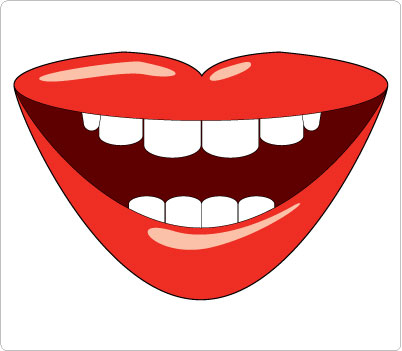 A
A
CA/CO
CA/CO
[Speaker Notes: Timing: 4 minutes

Aim: activity to revisit SSCs [A], [CA] and [CO]

Procedure:
Go back to the previous slide and ask students to find words with the listed SSCs.
Once done, return to this slide and click on the boxes to reveal the words with the appropriate SSC.
Ask them to find examples of other SSCs. For example, you could also ask them to find an example of RR (torre). What other words can they think of that have this SSC? (Inglaterra, correcto – which they’ve seen before in target language instructions). SSC ‘r’ and ‘rr’ will be the phonics focus next week.

Notes:
Learners will be most familiar with [A], having seen it in Term 1.1, Week 1.
They have also seen [CA]/[CO]/[CU] in Term 1.1, Week 5.]
En parejas. Lee el poema en alta voz.
hablar / escuchar
La plaza tiene una torre,
la torre tiene un balcón, 
el balcón tiene una dama, 
la dama una blanca flor. 
Ha pasado un caballero 
- ¡quién sabe por qué pasó! -, 
y se ha llevado la plaza, 
con su torre y su balcón, 
con su balcón y su dama, 
su dama y su blanca flor.
¿Cómo está el narrador / la narradora?
tonto/a
raro/a
alegre
nervioso/a
tranquilo/a
serio/a
[Speaker Notes: Timing: 5 minutes

Aim: Speaking and pronunciation practice, involving some ‘acting’ of tones 

Procedure:
Check understanding of ‘pareja’ and ‘en alta voz’ in the instructions.
Students take turns to read the text to each other in pairs and the speaker decides how (i.e. with what tone) they will narrate the text. The partner listens and then asks the partner, e.g., ‘¿Estás serio?’. Remind students of the need to use ‘estás’ to speak directly to ‘you’ (singular).]
La plaza tiene una torre
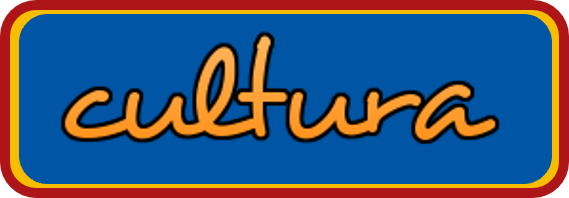 [Speaker Notes: https://www.youtube.com/watch?v=Z6jD2xUiea4
Alternative version on YouTube (includes audio and text).]
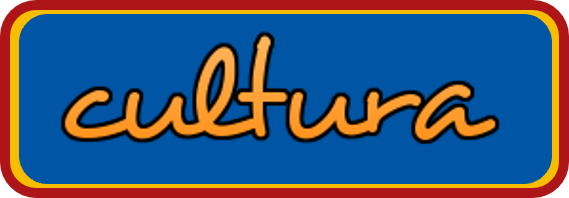 La plaza tiene una torre [2]
(Antonio Machado)Extended reading
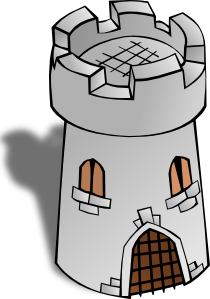 Y7 SpanishTerm 2.1 - Week 1 - Lesson 30
Nick Avery / Rachel HawkesArtwork: Mark DaviesDate updated: 14.01.24
[Speaker Notes: All pictures selected are available under a Creative Commons license, no attribution required.

Note: all words (new and revisited) in this week of the SOW appear on all three GCSE wordlists, with the following exceptions:
i) AQA list does not have voluntario.
ii) Edexcel list does not have iglesia, respuesta, torre, voluntario.
Learning outcomes (lesson 2):
Work with a challenging text
Consolidation of definite vs indefinite articles
Consolidation of SSCs [v] and [b]
Word frequency (1 is the most frequent word in Spanish): 
7.2.1.1 (introduce) vocab set: saber [44]; pasar [68]; torre [2138]; su [12]
7.1.2.5 (revisit) museo [1114]; banco [728]; teatro [605]; centro [316]; mercado [487]; tienda [1515]; plaza [806]; iglesia [437]; escuela [424]; ciudad [178]; entre [63]; el, la [1]; lejos [833]; cerca [1042]; respuesta [488]
7.1.1.7 (revisit) necesitar [276]; usar [317]; llevar¹ [75];  zapato [1477]; vaso [1609]; producto [394]; bolsa [1581]; camisa [1873]; cosa [69]; ayuda [784]; voluntario¹ [2732]; gracias [275]; de nada [nada-87]; luego¹ [150]

Source: Davies, M. & Davies, K. (2018). A frequency dictionary of Spanish: Core vocabulary for learners (2nd ed.). Routledge: London

The frequency rankings for words that occur in this PowerPoint which have been previously introduced in NCELP resources are given in the NCELP SOW and in the resources that first introduced and formally re-visited those words. 
For any other words that occur incidentally in this PowerPoint, frequency rankings will be provided in the notes field wherever possible.]
escribir
Completa la frase con LA o UNA.
La plaza tiene ____ torre, ____ torre tiene un balcón,
una
La
[Speaker Notes: Timing: 3 minutes (for slides 24-26)

Aim: Recap of meaning of definite and indefinite articles.

Procedure: 
Teachers draw out and make explicit the difference in meaning between the definite and indefinite article ‘la’ and ‘una’, eliciting an English translation of each of the lines from this and the next two slides. Answers are revealed by clicking.
Repeat the procedure on slides 25 and 26.
An active choice between the definite and indefinite articles is needed in each instance. We have separated parts of the poem to ask for a choice between definite and indefinite (rather than between masculine and feminine) so that students only have to focus on article usage.]
escribir
Completa la frase con LA o UNA.
La torre tiene ___ balcón, ___ balcón tiene una dama,
un
El
escribir
Completa la frase con LA o UNA.
el balcón tiene ____ dama, ____ dama una blanca flor.
una
La
La dama describe una ciudad. ¿Qué hay?
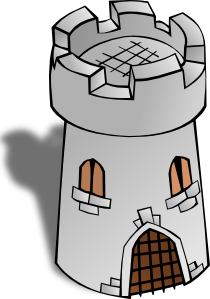 un mercado
un m_ _ _ _ _ _
a market
un c_ _ _ _ _ de arte
un centro de arte
an art centre
laza
Hay una p_____ ,
a theatre
un t_ _ _ _ _
un teatro
una t____ y…
orre
a bank. It’s near.
un b_ _ _ _. Está c_ _ _ _.
un banco. Está cerca.
a museum
un m_ _ _ _
un museo
a shop. It’s far.
una tienda. Está lejos.
una t_ _ _ _ _. Está l_ _ _ _.
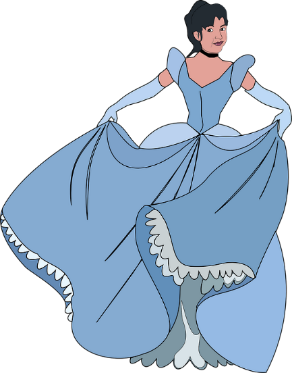 a church
una iglesia
una i_ _ _ _ _ _
una escuela. Está entre dos parques.
una e_ _ _ _ _ _. Está e_ _ _ _ dos parques.
a school. It’s between two parks.
[Speaker Notes: Timing: 3 minutes

Aim: vocabulary revision activity for vocabulary set 7.1.2.5.

Procedure:
Teachers ask students for the missing words. A choral response can be sought, or teachers could ask students to work in pairs first to remember the vocabulary.
Teachers click to reveal the answers.]
escribir/hablar
__ _______ tiene ___ ______, __ ______ tiene __ ______, __ ______ tiene ___ ____, __ ____ ___  blanca ____. ha pasado un caballero -¡ quién sabe por qué pasó !-, y se ha llevado __ _____, con su _____ y su ______, con su _____ y su ____
su ____ y su _____ ____.
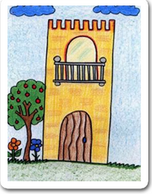 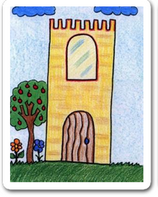 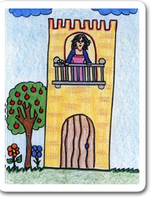 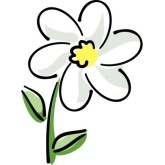 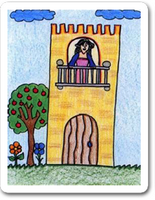 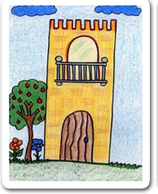 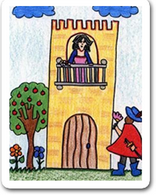 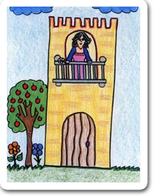 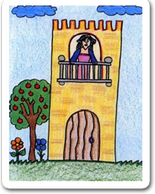 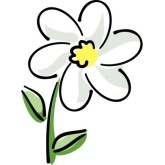 [Speaker Notes: Timing: 8 minutes

Aim: Writing / speaking exercise using pictures to practice articles and nouns

Procedure:
Two possible tasks: (1) Writing: students have to complete the text with both definite and indefinite articles, plus the nouns or (2) Speaking: students do a read aloud, aided by the picture prompts
The next slide shows the answers

Image attribution: Images by Colegio de Educación Infantil y Primaria Vista Alegre
Licensed under CC BY-SA 4.0
http://literaturalunalunera.blogspot.com/2014/03/la-plaza-tiene-una-torre.html]
Answers
__  ______ tiene ____  ____, __ _____ tiene ___  _______, __  ______ tiene ____  ______, __  _____  ____  blanca ____. ha pasado un caballero -¡ quién sabe por qué pasó !-, y se ha llevado __ _____, con su _____ y su ________, con su _______ y su _______
su _______ y su _______  ___.
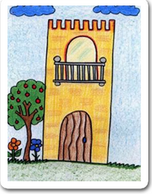 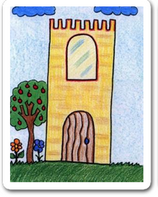 una torre
La plaza
la torre
un balcón
el balcón
una dama
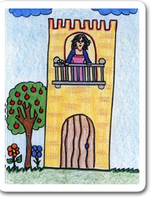 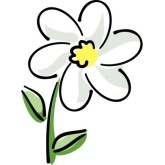 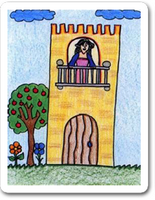 La dama una
flor
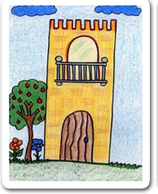 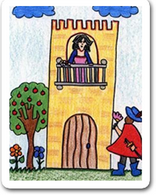 la plaza
balcón
torre
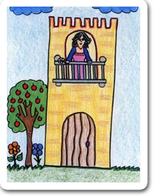 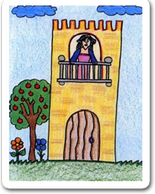 dama
balcón
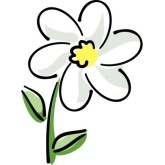 blanca flor
dama
Escucha y completa la frase.
escuchar / escribir
Luego escribe la frase en inglés.
Quiere _______ la _________.
saber
Da una bolsa a la señora en la tienda.
 Es ___________ grande.
verdad
5
1
bastante
S/he wants to know the truth.
S/he gives a bag to the lady in the shop. It’s quite big.
celebrar
Quiero __________ mi cumpleaños lejos de aquí.
2
Doy películas a una amiga, Sara. 
¡______ películas con Sara es maravilloso!
6
Ver
I want to celebrate my birthday far (away) from here.
I give films to a friend, Sara. 
Seeing / watching films with Sara is marvellous!
Verde
¿Qué color quieres? ¿_______?
3
What colour do you want? Green?
abuela
4
¿Das unas cosas a la _________?
mi = my
cumpleaños = birthday
Do you give some things to grandma?
[Speaker Notes: Timing: 8 minutes

Aim: This activity integrates grammar, vocabulary and phonics revision.

Procedure:
Phonics: Students first have to listen and write the missing word, which contains either the ‘b’ or ‘v’ SSC. The 7 missing words were used for phonics practice in lesson 1. 
Grammar and vocabulary: After writing the missing words, students have to translate the sentence. Each one contains DAR and QUERER in 1st, 2nd or 3rd person singular. These two verbs are revisited in the current lesson, both for receptive and then productive practice. Vocabulary is also revisited from various earlier weeks. ‘Lejos’, ‘tienda’, ‘cosa’ and ‘bolsa’ are from the two vocabulary sets revisited this week (1.1.7 and 1.2.5) in the SoW.]
¿Qué es/son?
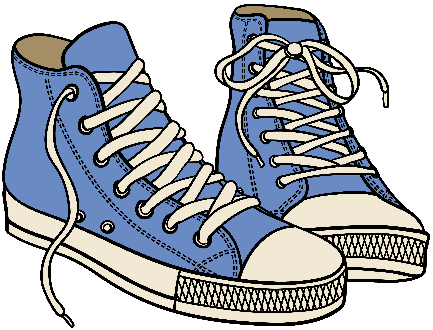 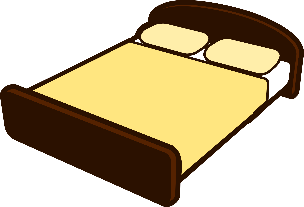 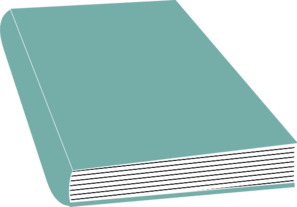 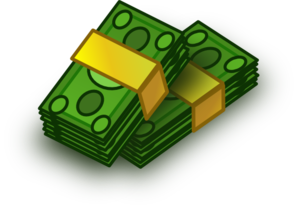 una cama
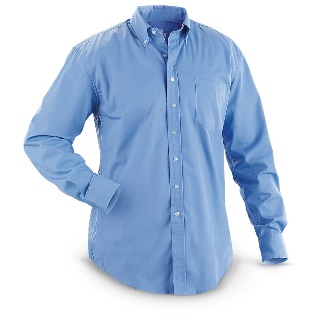 unos zapatos
un libro
dinero
una camisa
[product]
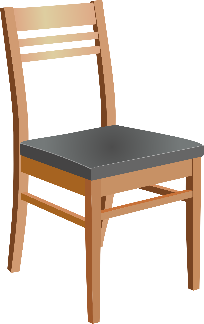 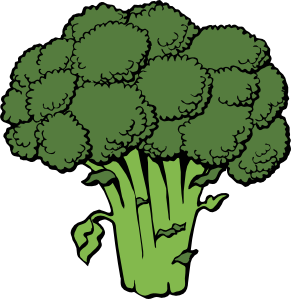 un producto
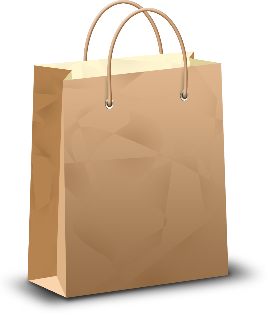 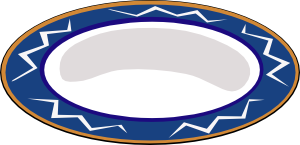 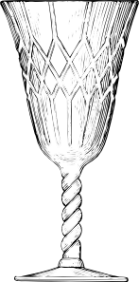 una silla
un plato de brócoli
una bolsa
un vaso
[Speaker Notes: Timing: 3 minutes

Aim: recap of vocabulary used in forthcoming activities

Procedure:
1. This help slide can be looked at before the speaking/listening activity on slides 32-37 to give students a quick reminder of the vocabulary that will be needed. 
2. Clicking each box triggers the appearance of the word. 

Notes:
We recommend not displaying the words during the activity, as we want to encourage students to retrieve previously taught words.
The SoW hasn’t yet taught the names of specific foods in Spanish, so ‘brócoli’ was chosen as a cognate.

Picture source: http://clipart-library.com/ (free to use)]
hablar / escuchar
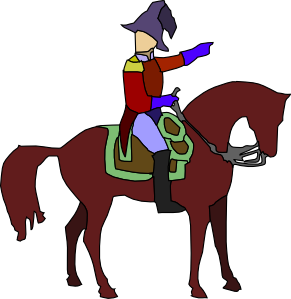 El caballero y su caballo
Persona A: eres el caballero. 
Use the prompt cards to say 
what you want.
what your horse wants.
Importante!
‘Quiero’ es ‘I want’.
‘Quiere’ es ‘it wants’.
Persona B: escucha y completa la tabla. 
¿Quién es, el caballero o el caballo?
[Speaker Notes: Timing: 6 minutes (for slides 32-34)

Aim: This is a two-part speaking/listening activity to practise spoken production of DAR and QUERER in 1st and 3rd person singular.

Procedure
Teachers click to go through the instructions. Teachers should elicit the meaning of ‘eres’ in the instructions.
One student uses the speaking cards to say sentences, while the other completes the grid. Students will swap roles half-way through.

Picture source: http://clipart-library.com/ (free to use)]
Persona A
1
2
3
4
[I want]
[I want]
[it wants]
[I want]
a glass of Coca-Cola
a chair
a shirt
some products
5
6
7
8
[it wants]
[it wants]
[it wants]
[I want]
a plate a broccoli
a glass of 
Fanta
some shoes
a bed
[Speaker Notes: DO NOT SHOW DURING THE ACTIVITY

Student A speaking card

‘Vaso’, ‘camisa’, ‘zapato’, ‘producto’ are words from the Term 1.1, Week 7 vocabulary set, which is revisited this week.]
Answers
Persona B
El caballero (‘I want’)
El caballo (‘it wants’)
un vaso de Coca-Cola
unos productos
una silla
un plato de brócoli
una camisa
un vaso de Fanta
unos zapatos
una cama
[Speaker Notes: Students can copy the grid into their books.

Ask students if it’s normal for a horse to want those things (!)]
hablar / escuchar
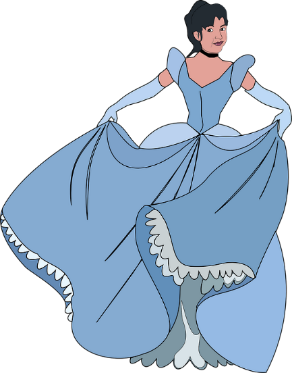 La dama y su hermano
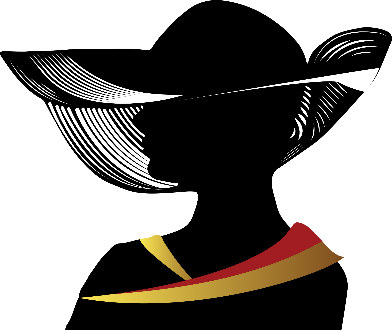 Importante!
‘Doy’ es ‘I give’.
‘Da’ es ‘s/he gives’.
Persona B: eres la dama. 
Use the prompt cards to say
what you give to someone in the square. 
what your brother gives to someone in the square.
Persona A: escucha y completa la tabla. 
¿Quién es, la dama o el hermano?
[Speaker Notes: Timing: 6 minutes (slides 35-37)

Aim: This is a two-part speaking/listening activity to practice spoken production of dar and querer in 1st and 3rd person singular.

Procedure:
1. Students B and A now swap roles. Student B speaks, while Student A listens and completes the grid. 

Image attribution: http://www.clker.com/and http://clipart-library.com/]
Persona B
1
2
3
4
[I give]
[he gives]
[I give]
[I give]
a book
money
a shirt
some shoes
5
6
7
8
[he gives]
[he gives]
[he gives]
[I give]
a glass of Coca-Cola
a plate of broccoli
a bag
some products
[Speaker Notes: DO NOT SHOW DURING THE ACTIVITY

Student B speaking cards

‘Vaso’, ‘camisa’, ‘zapato’, ‘producto’ are words from the Term 1.1, Week 7 vocabulary set, which is revisited this week.]
Answers
Persona A
La dama (‘I give’)
El hermano (‘he gives’)
un libro
dinero
unos zapatos
una bolsa
una camisa
un vaso de Coca-Cola
unos productos
un plato de brócoli
[Speaker Notes: Students can copy the grid into their books.]
una versión adaptada
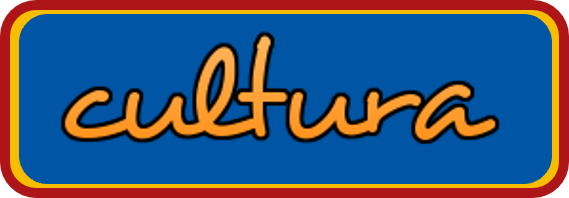 [Speaker Notes: https://www.youtube.com/watch?v=VpvQxBlKDRc
Additional material that teachers could exploit to work with ‘La plaza tiene una torre’.]
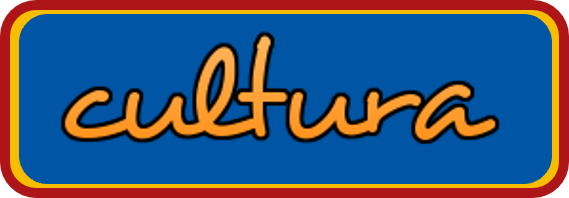 dos posibilidades
una adaptación oral del poema en grupo
una versión moderna (escrita) del poema
[Speaker Notes: Two more ideas for production activities based on ‘La plaza tiene una torre’.]
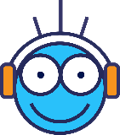 Deberes
New vocabulary for 7.2.1.2:
Audio file
Student worksheet
In addition, revisit:	  Term 1.2.6			  Term 1.2.1
[Speaker Notes: Use this slide to set the homework.
For Y7, the typical homework will be to pre-learn vocabulary for the next lesson.There is an audio file to accompany the student worksheet.


Notes:
i) Teachers may, in addition, want to recommend use of a particular online app for the pre-learning of each week’s words.ii) Quizlet now requires parental involvement / registration / permissions for users below the age of 13, so it is perhaps most suitable for Y9 – 11 students.iii) Language Nut hosts LDP vocabulary lists and these are free for schools to use, though there is a registration process.  One benefit is that all of the student tracking data that Language Nut offers  are also available to schools that use the LDP lists for practice. Perhaps this makes it a good option for Y7/8.
iv) There are other free apps, and new ones are always appearing. Teachers have told us that they are currently using:Flippity, Wordwall (where using previously-created activities is free).
v) Gaming Grammar has been acquired by Language Nut.  Its original content should still be available to teachers and much of it is appropriate for Y7 learners.]